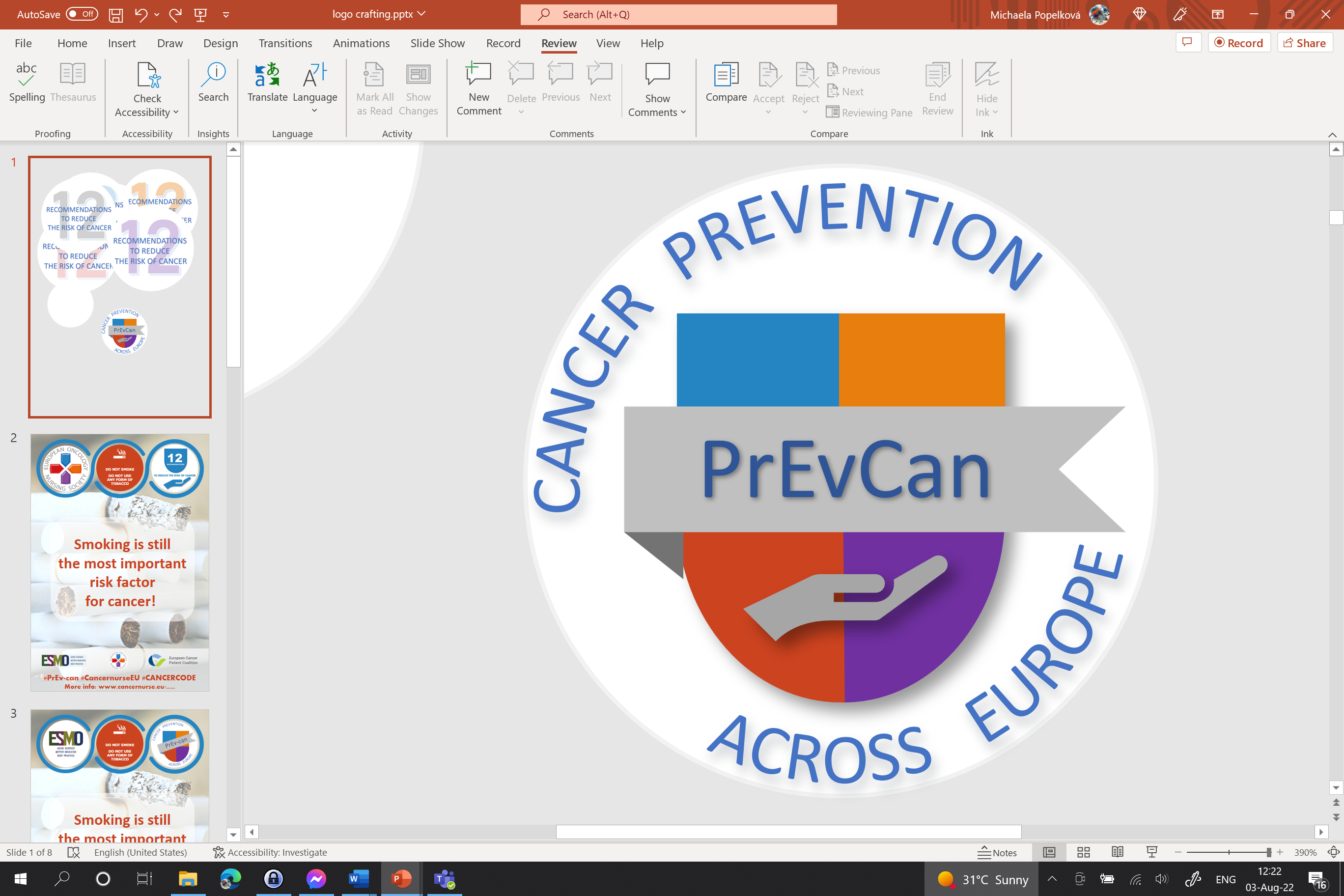 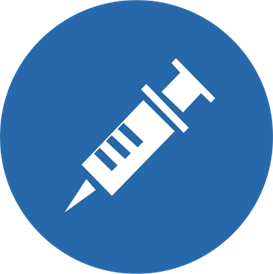 ÇOCUKLARİNİZİN AŞİLAMA PROGRAMLARİNA KATİLMALARİNİ SAĞLAYİN:HEPATIT BHPV
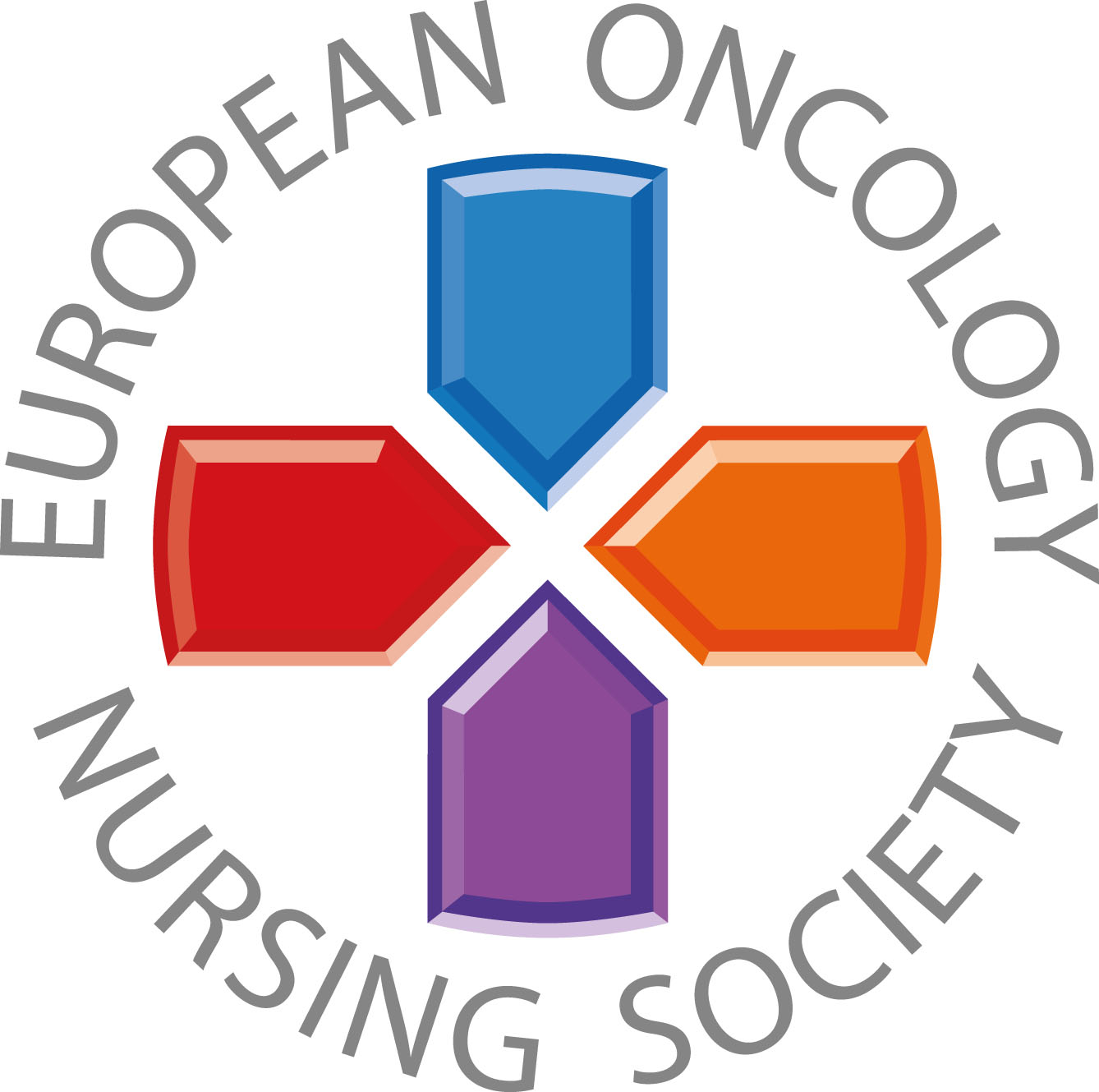 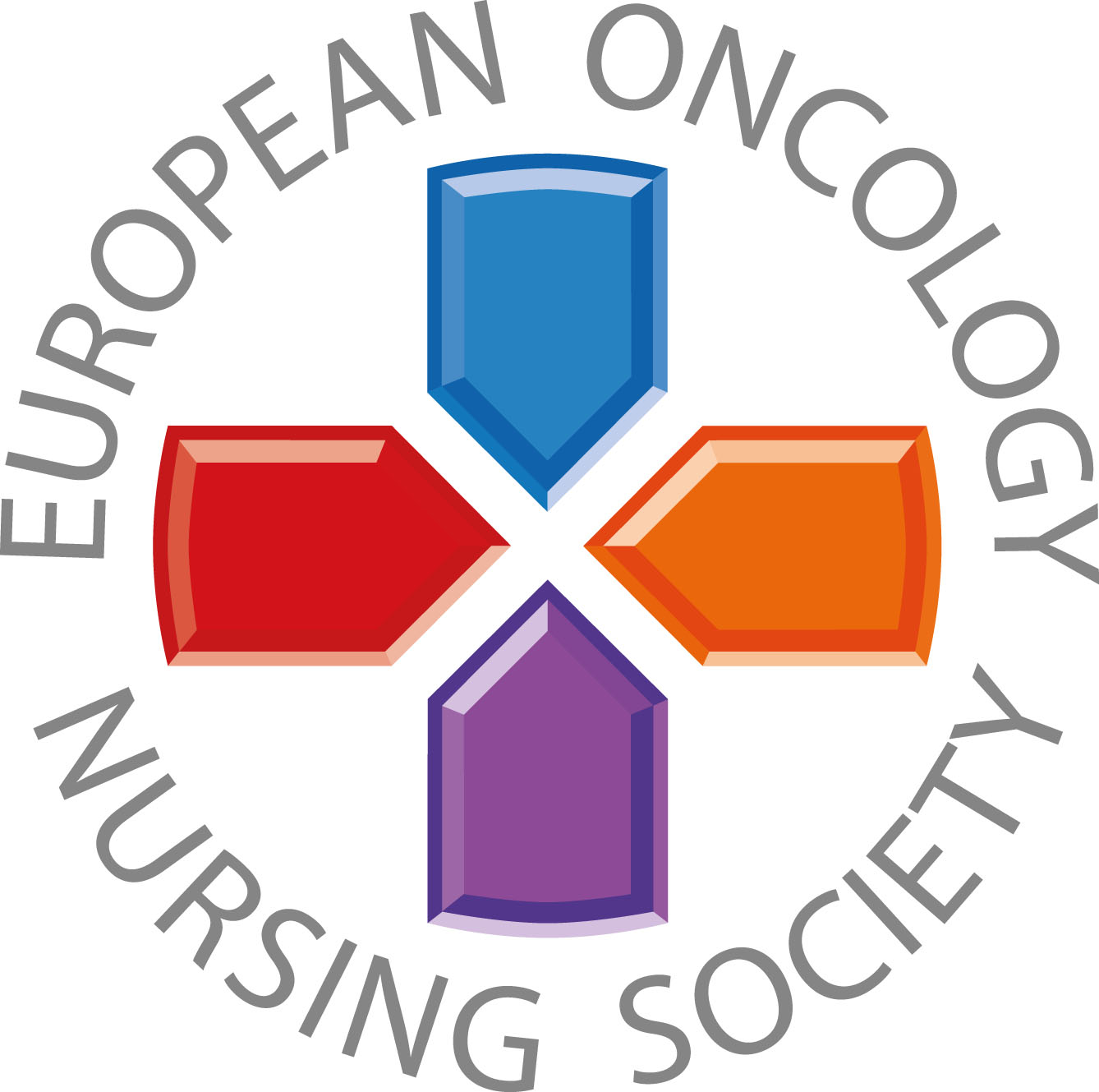 Toplum için mesajlar
#PrEvCan #CANCERCODE
PrEvCan© kampanyası EONS tarafından başlatıldı ve kampanya ortağı ESMO ile birlikte yürütülmektedir. Daha fazla bilgi için: www.cancernurse.eu/prevcan
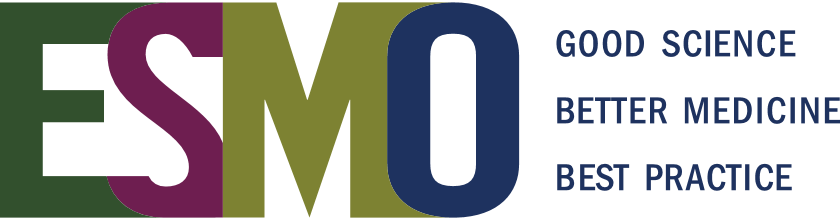 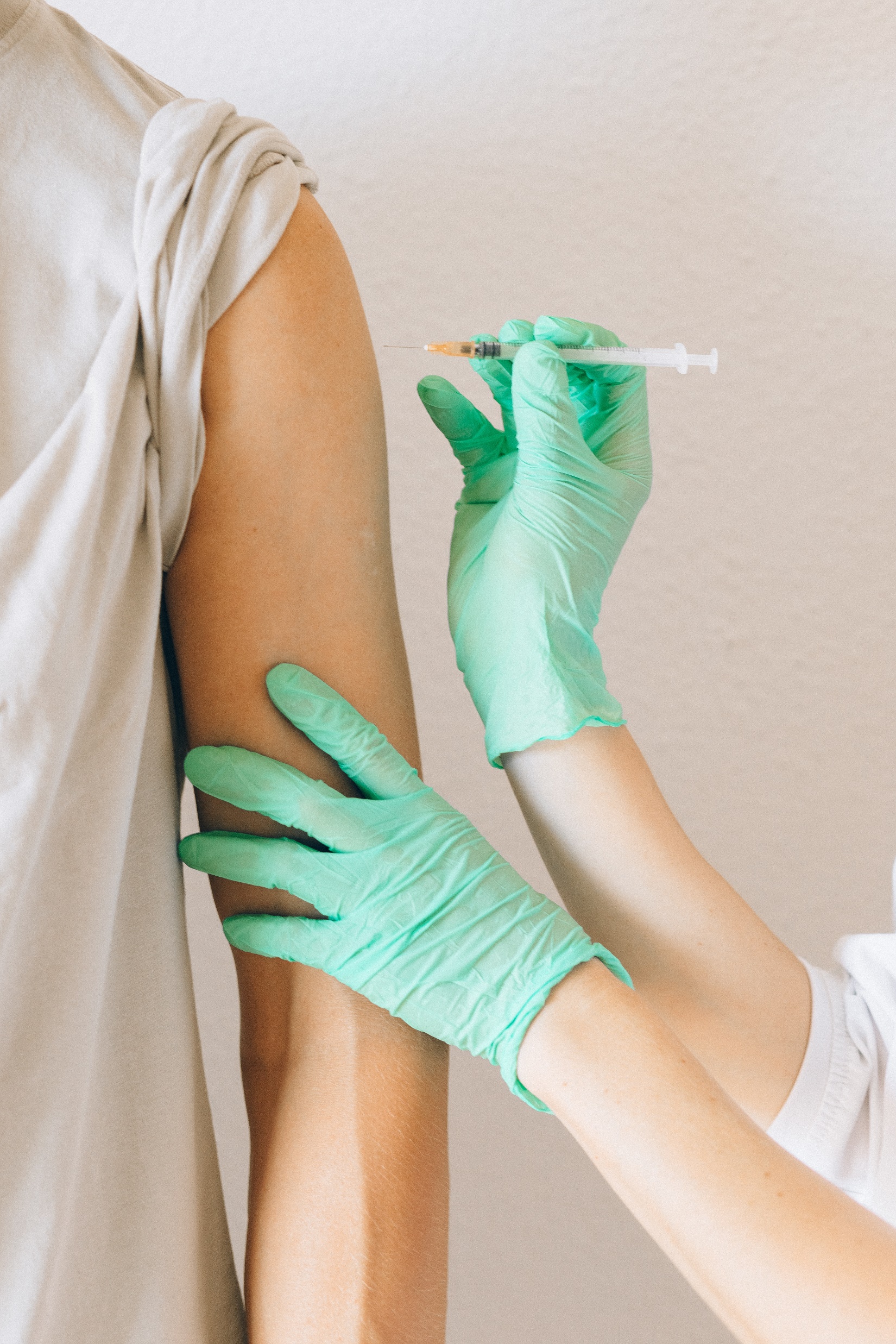 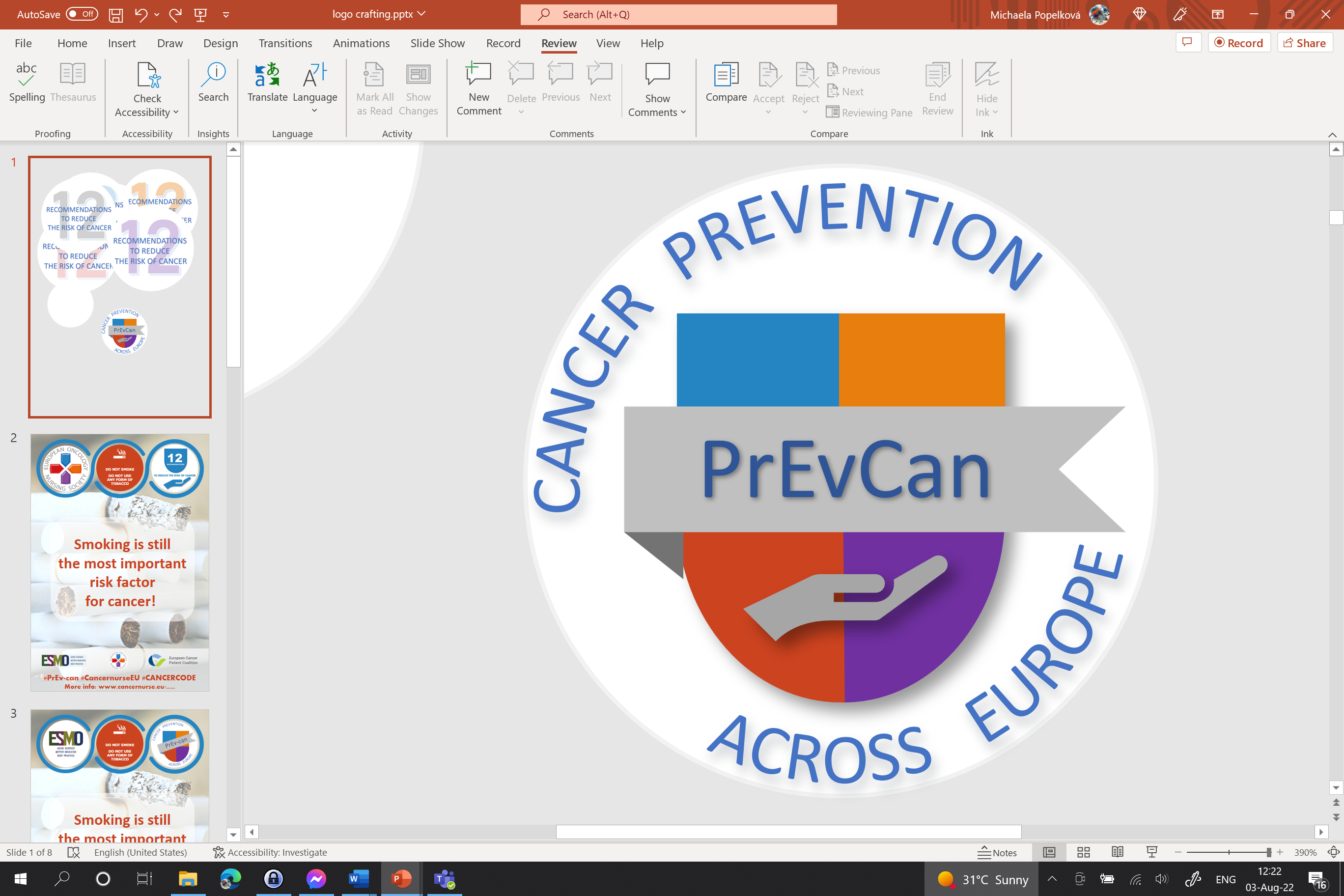 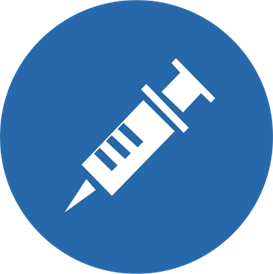 ÇOCUKLARİNİZİN AŞİLAMA PROGRAMLARİNA KATİLMALARİNİ SAĞLAYİN:HEPATIT BHPV
Kuruluşunuzun logosunu buraya ekleyin
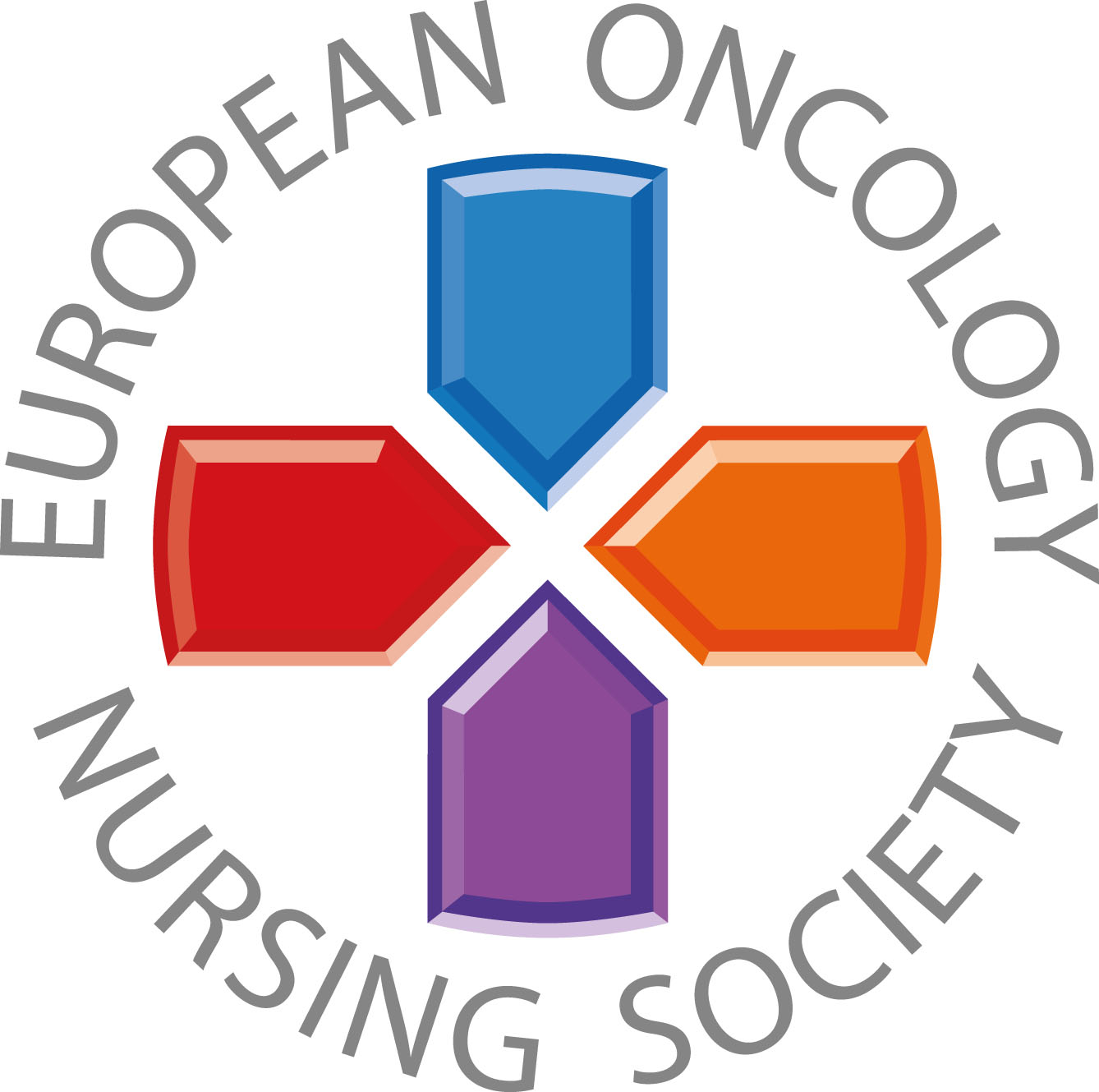 Hepatit B ve HPV aşıları, bazı kanser türlerinin önlenmesine yardımcı olur. Çocuklarınızın aşılarını yaptırmalarını sağlayın. Sorularınız varsa, sağlık uzmanınıza danışın.
#PrEvCan #CANCERCODE
PrEvCan© kampanyası EONS tarafından başlatıldı ve kampanya ortağı ESMO ile birlikte yürütülmektedir. Daha fazla bilgi için: www.cancernurse.eu/prevcan
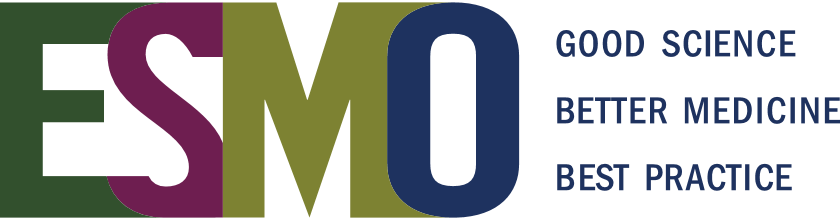 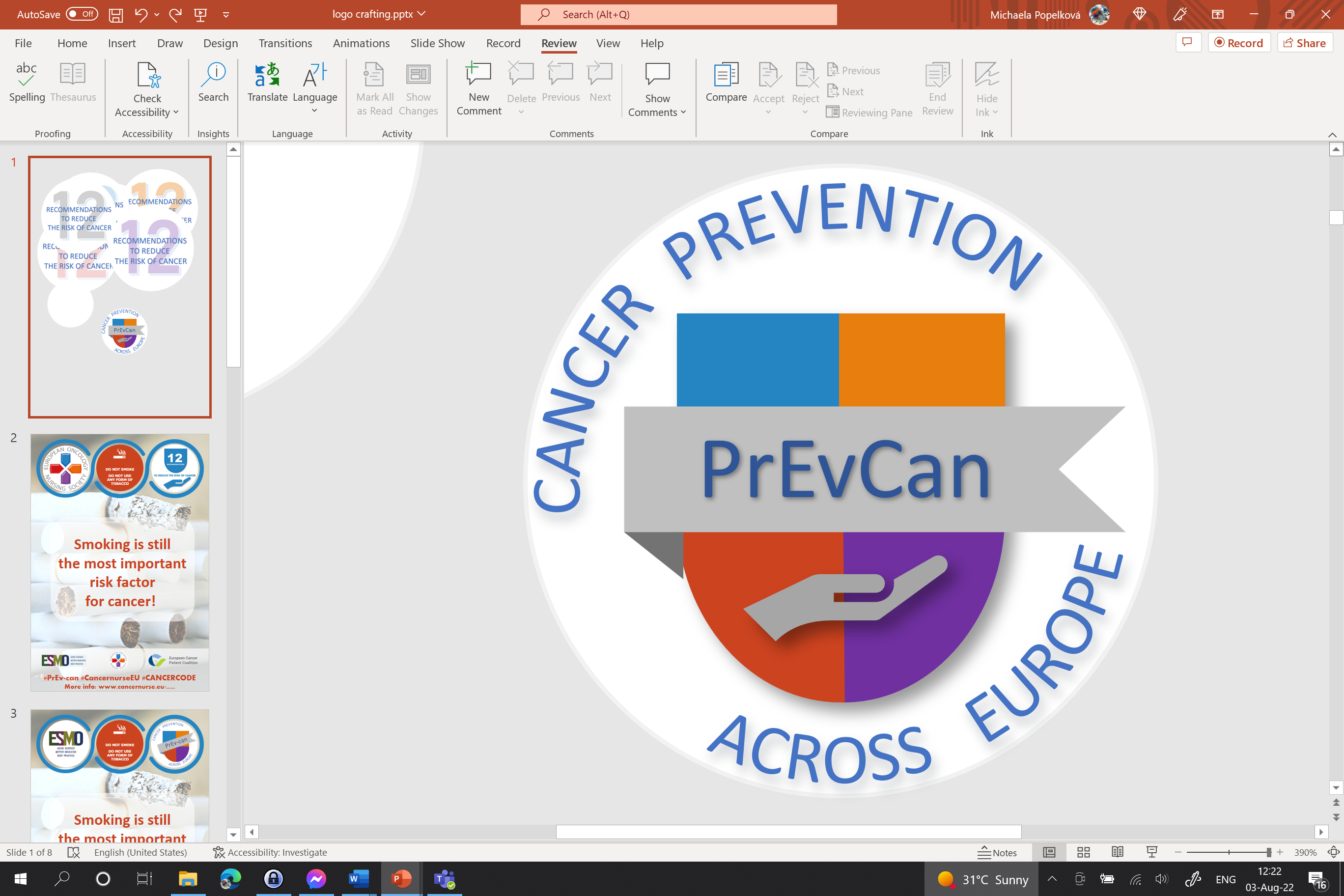 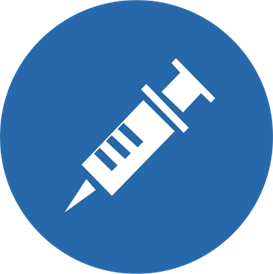 ÇOCUKLARİNİZİN AŞİLAMA PROGRAMLARİNA KATİLMALARİNİ SAĞLAYİN:HEPATIT BHPV
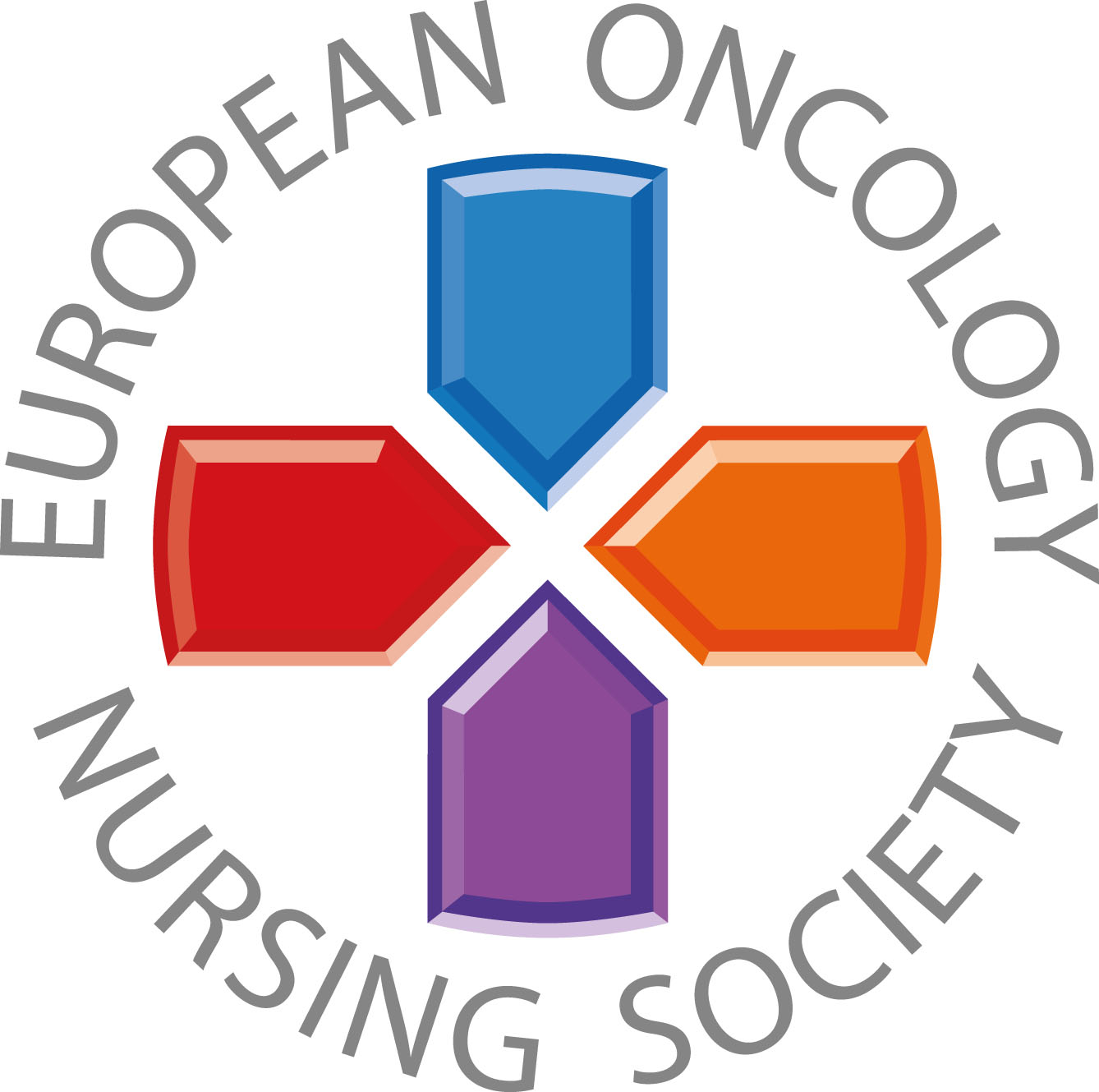 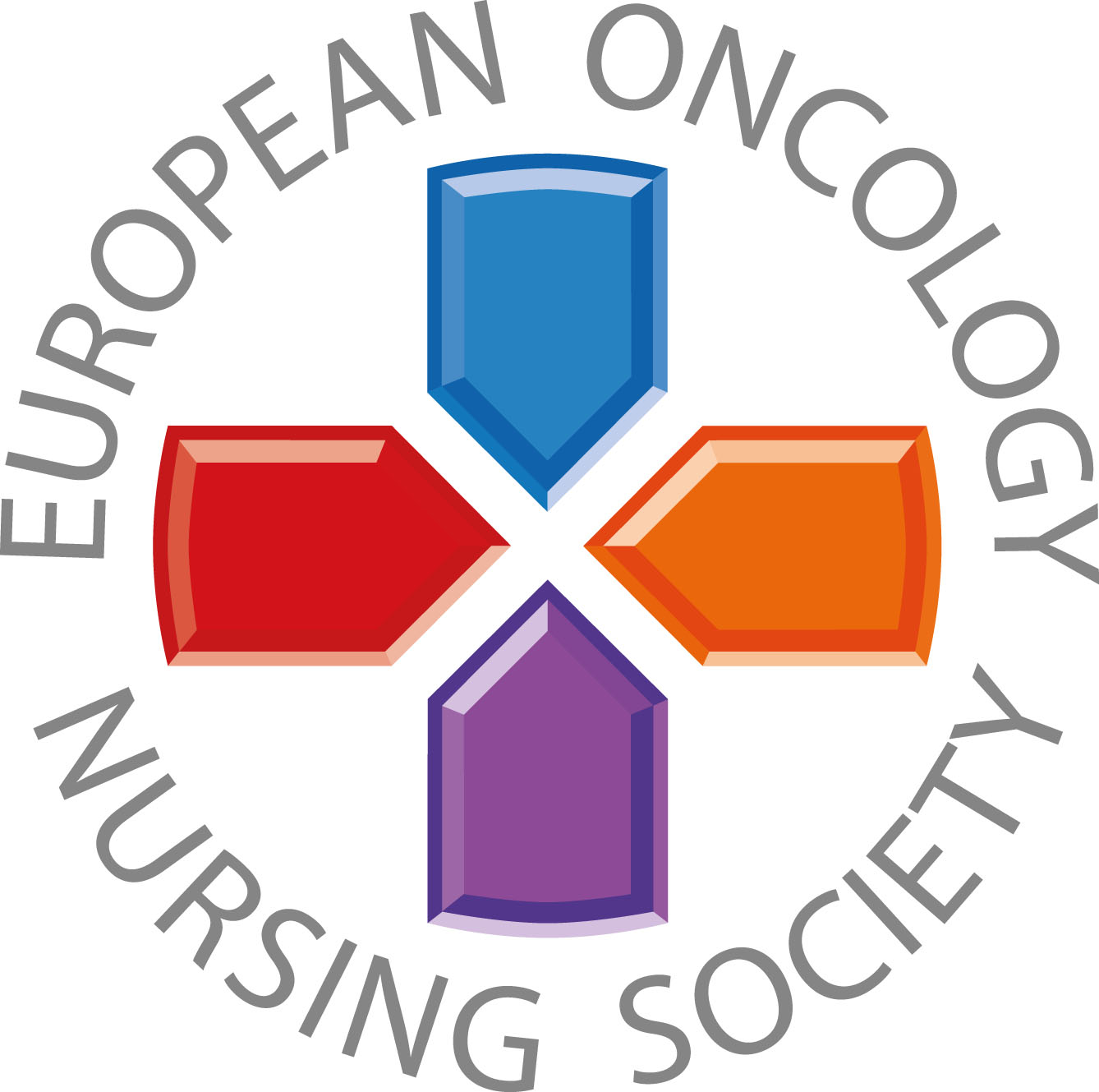 Sağlık bakım profesyonelleri için mesajlar
#PrEvCan #CANCERCODE
PrEvCan© kampanyası EONS tarafından başlatıldı ve kampanya ortağı ESMO ile birlikte yürütülmektedir. Daha fazla bilgi için: www.cancernurse.eu/prevcan
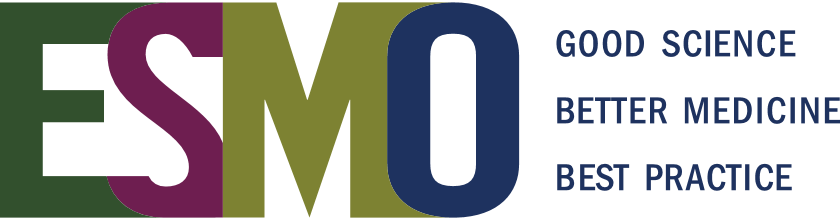 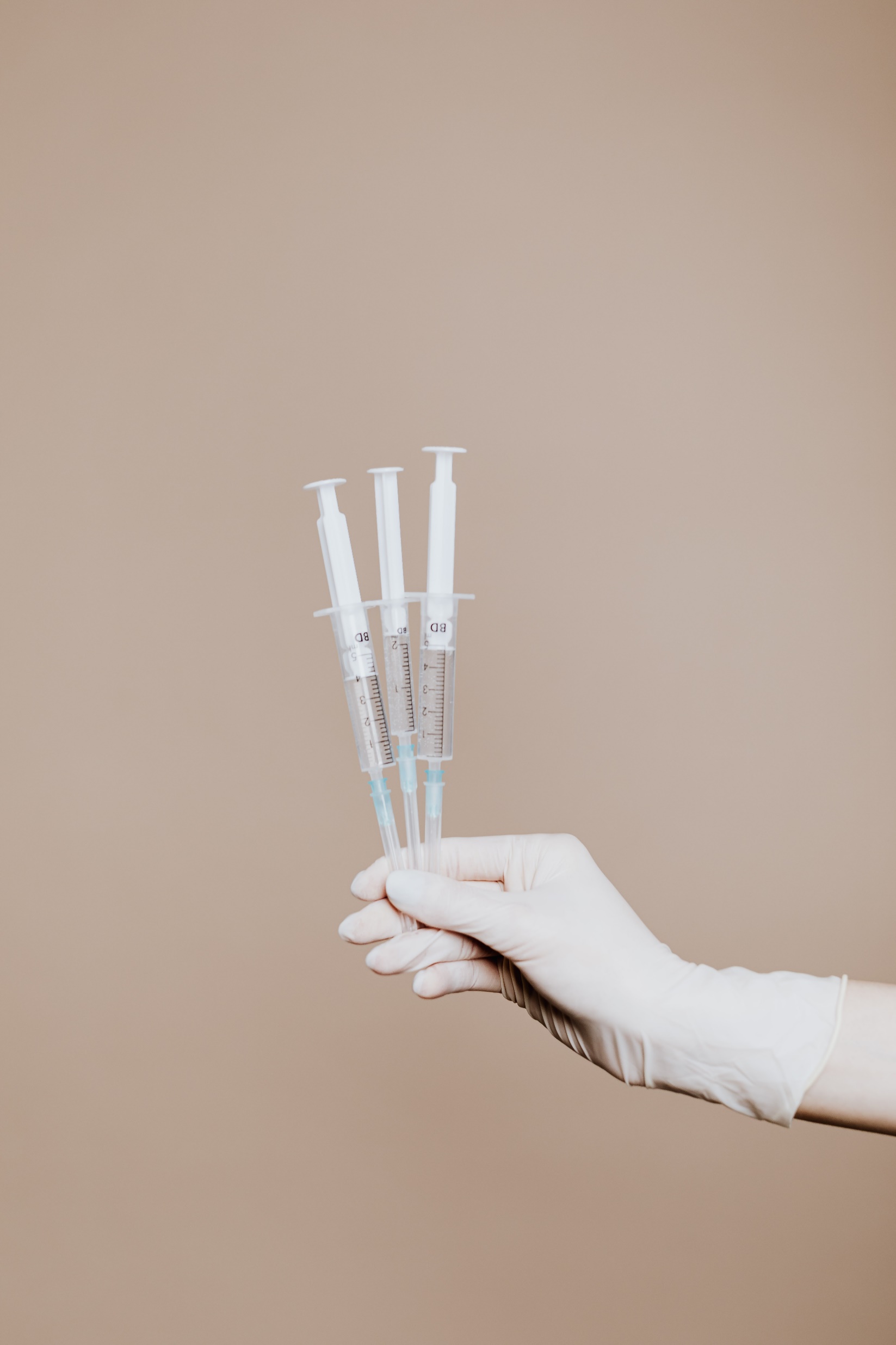 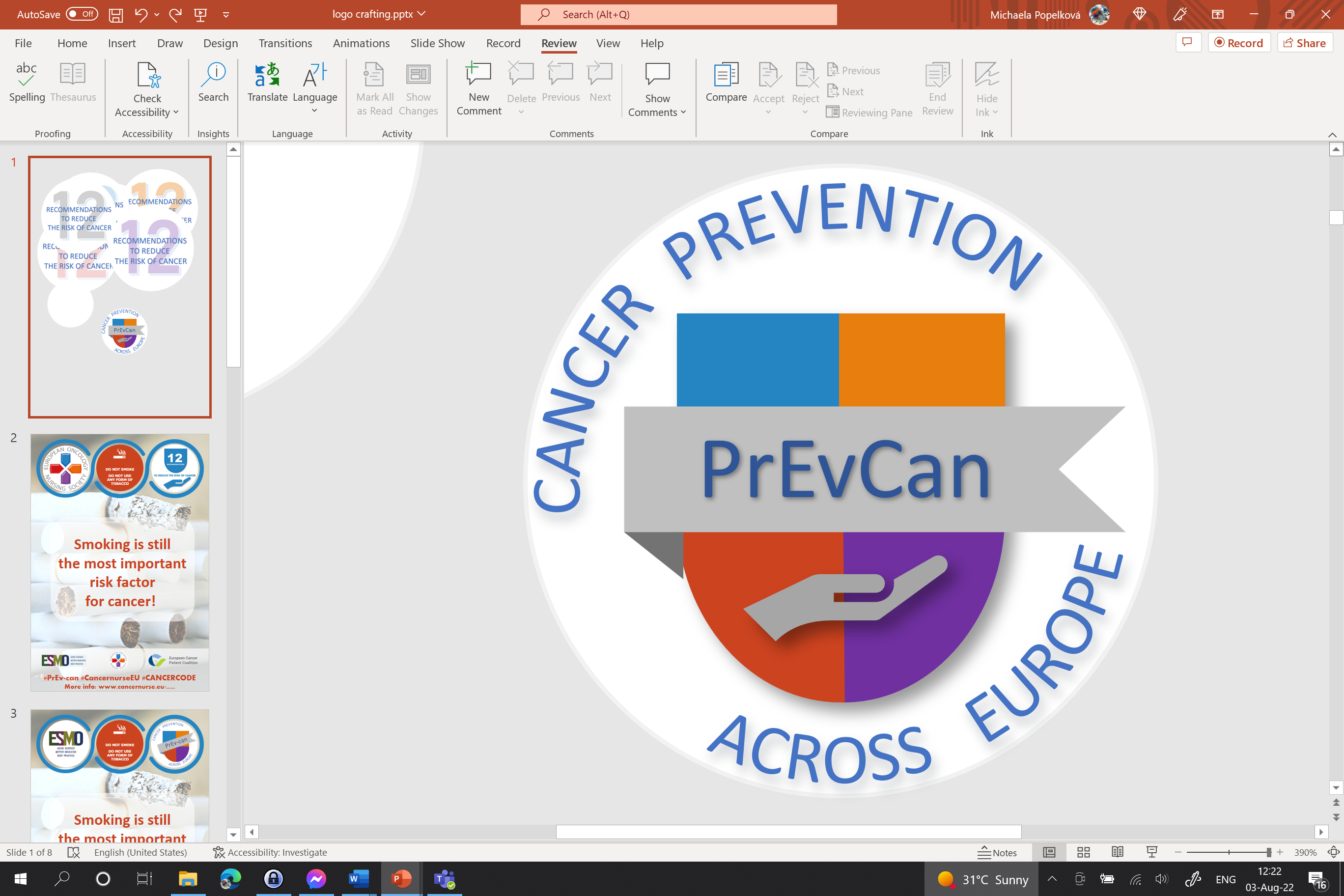 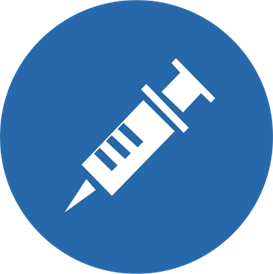 ÇOCUKLARİNİZİN AŞİLAMA PROGRAMLARİNA KATİLMALARİNİ SAĞLAYİN:HEPATIT BHPV
Kuruluşunuzun logosunu buraya ekleyin
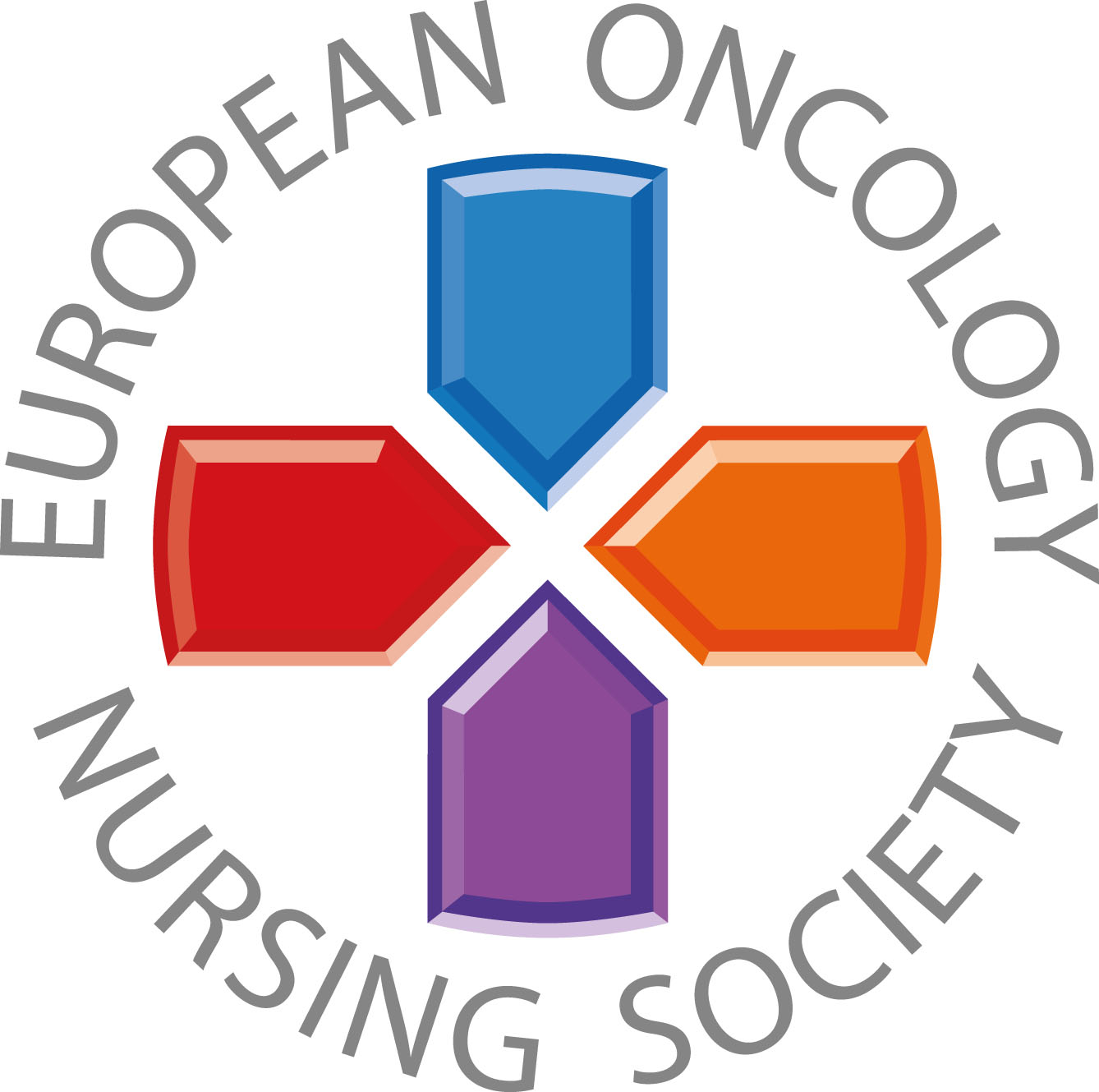 Her zaman hastalarınızın Hepatit B ve HPV aşı durumunu değerlendirin. Uygun durumlarda hastalarınıza ve ailelerine kanser riskini azaltmak için aşıları önerin ve destekleyin.
#PrEvCan #CANCERCODE
PrEvCan© kampanyası EONS tarafından başlatıldı ve kampanya ortağı ESMO ile birlikte yürütülmektedir. Daha fazla bilgi için: www.cancernurse.eu/prevcan
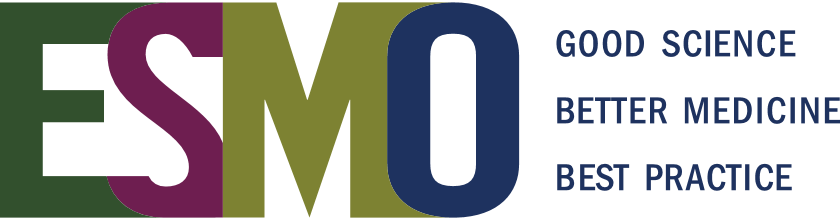 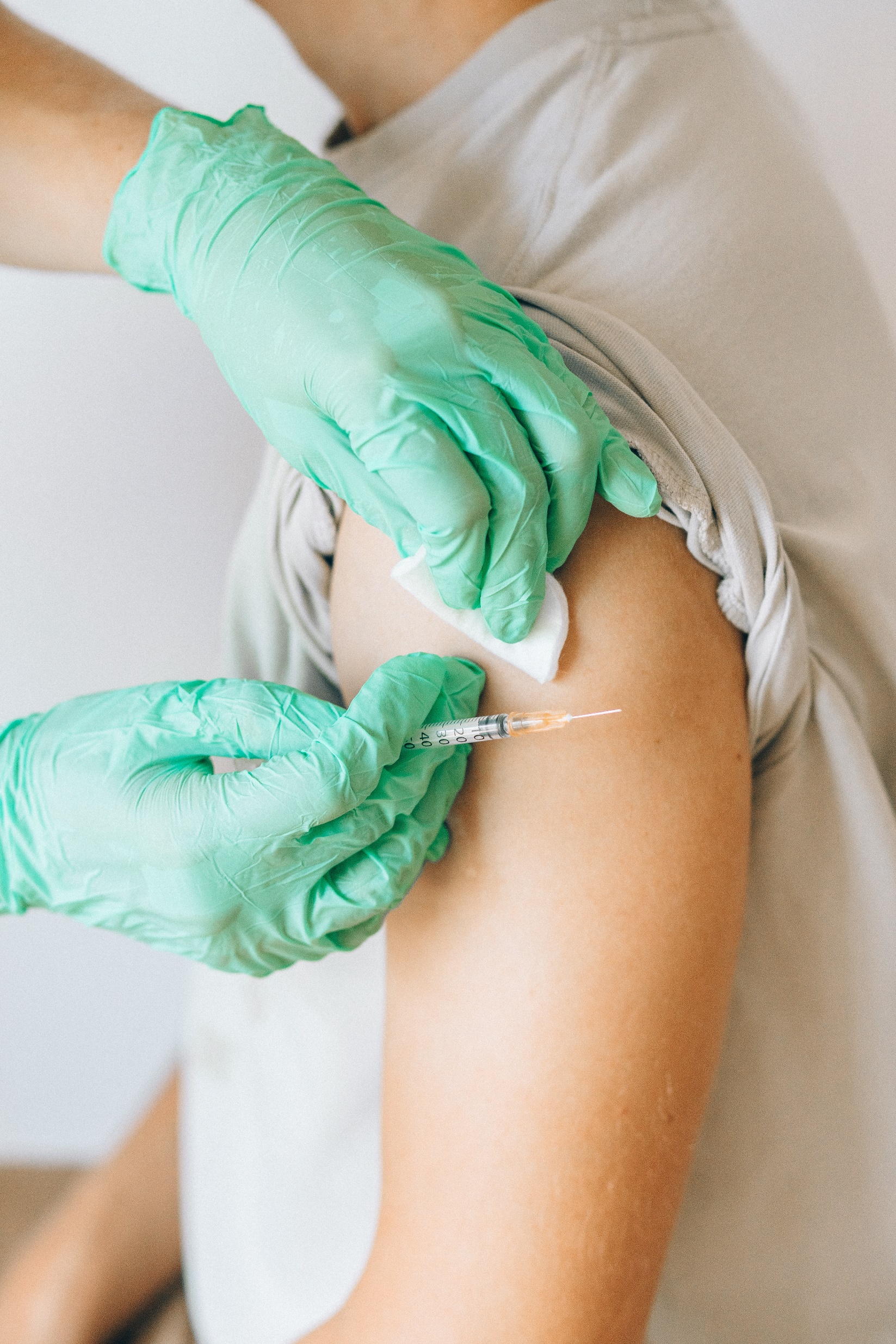 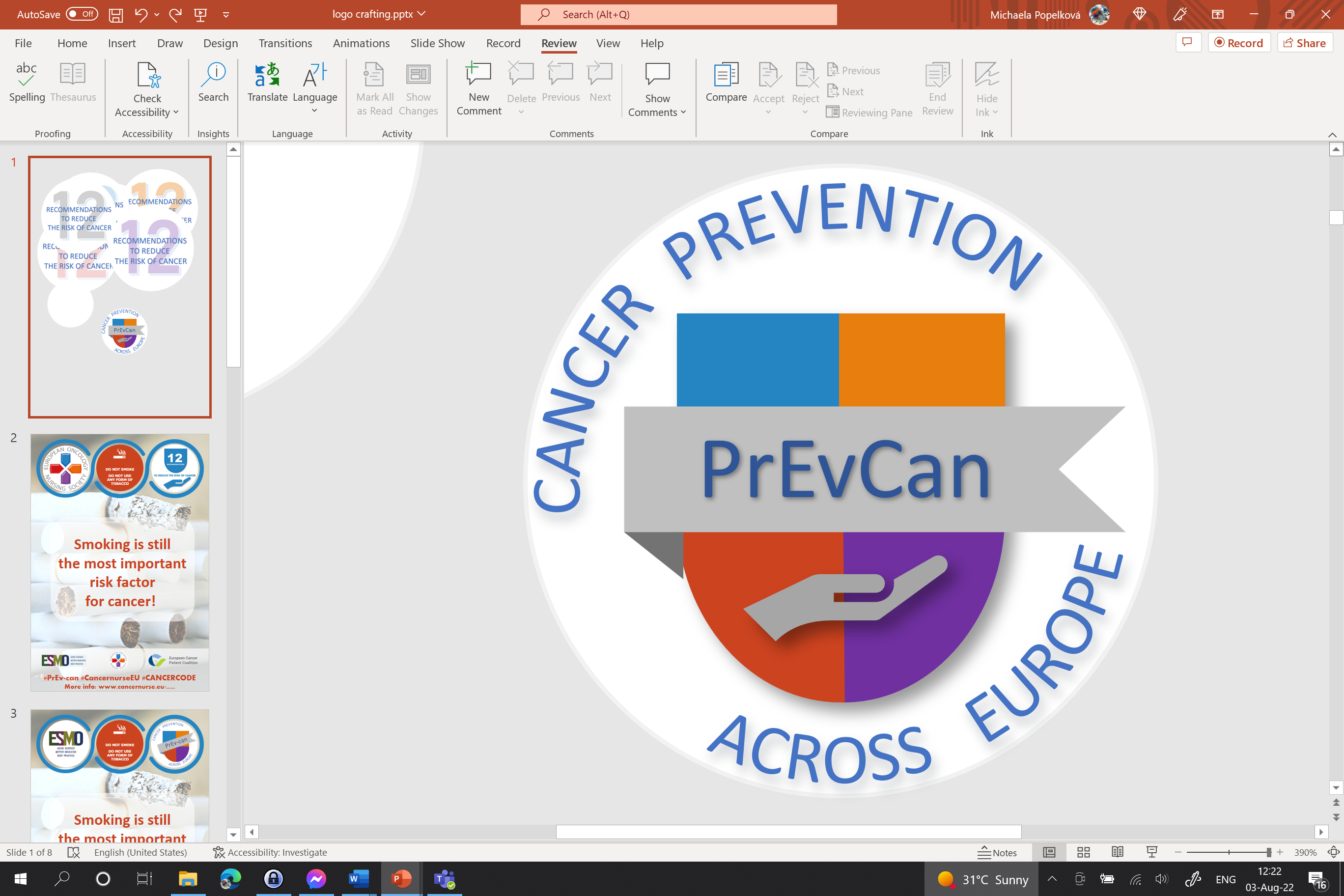 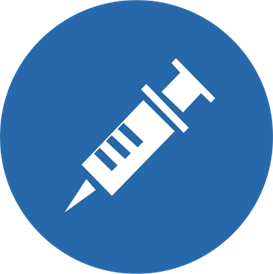 ÇOCUKLARİNİZİN AŞİLAMA PROGRAMLARİNA KATİLMALARİNİ SAĞLAYİN:HEPATIT BHPV
Kuruluşunuzun logosunu buraya ekleyin
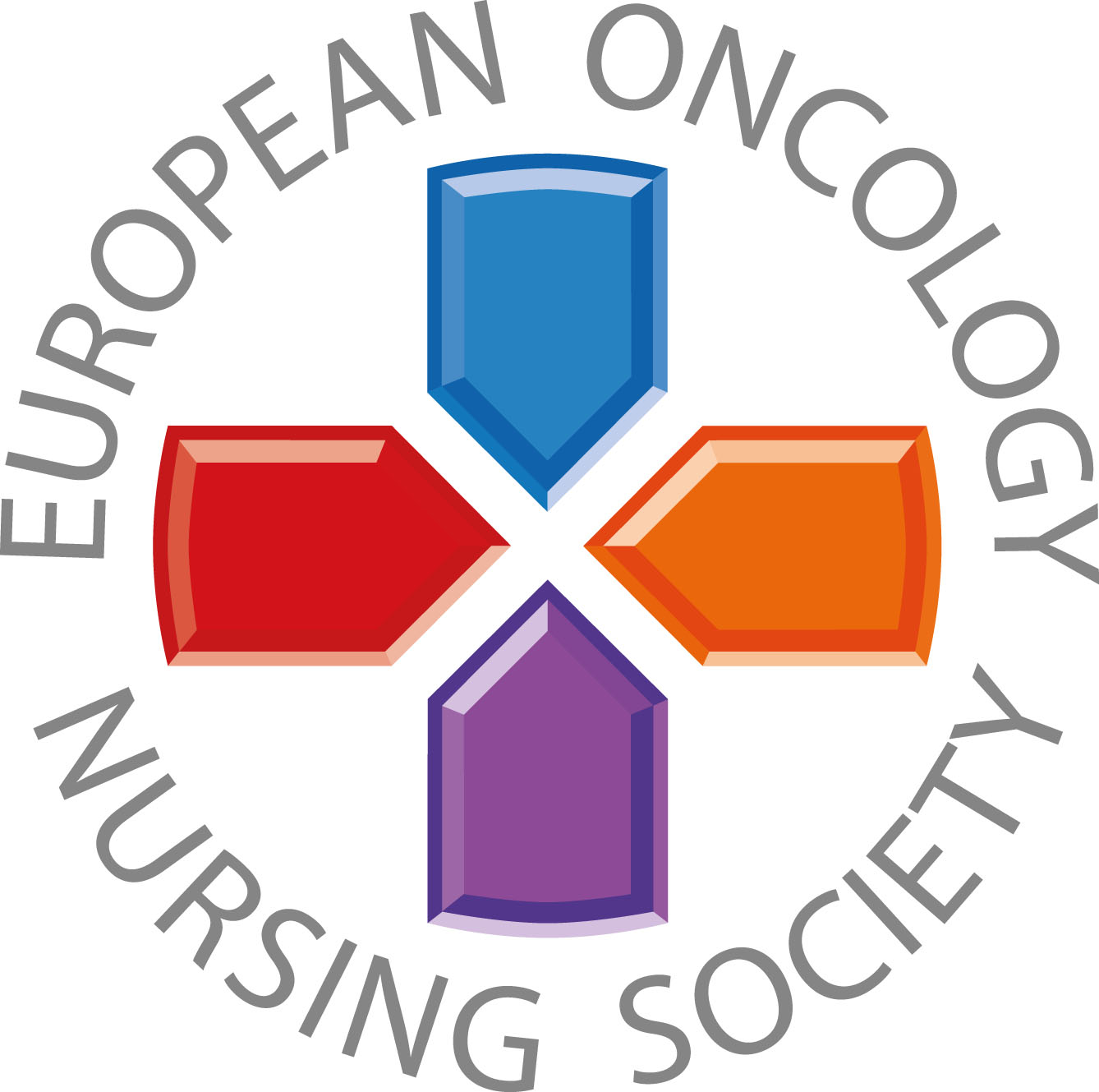 Fotoğrafınızı ekleyin
Özelleştirilmiş metin
#PrEvCan #CANCERCODE
PrEvCan© kampanyası EONS tarafından başlatıldı ve kampanya ortağı ESMO ile birlikte yürütülmektedir. Daha fazla bilgi için: www.cancernurse.eu/prevcan
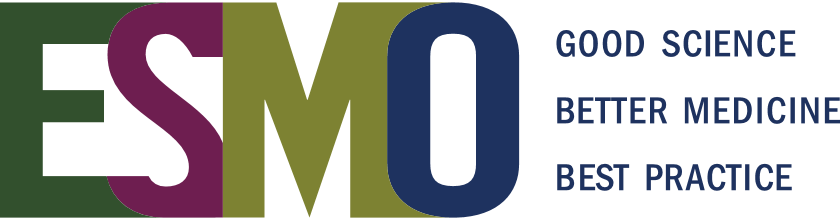